НОД в средней группе с ИКТ «В гостях у Белого мишки»Воспитатель МБДОУ № 74  Никитина М.А.
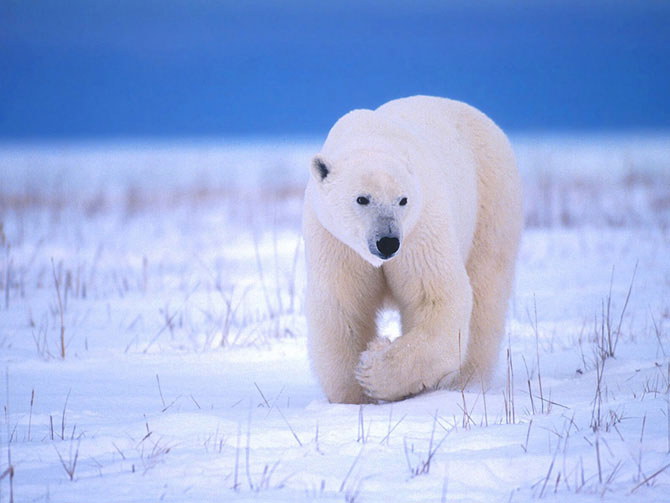 Загадки
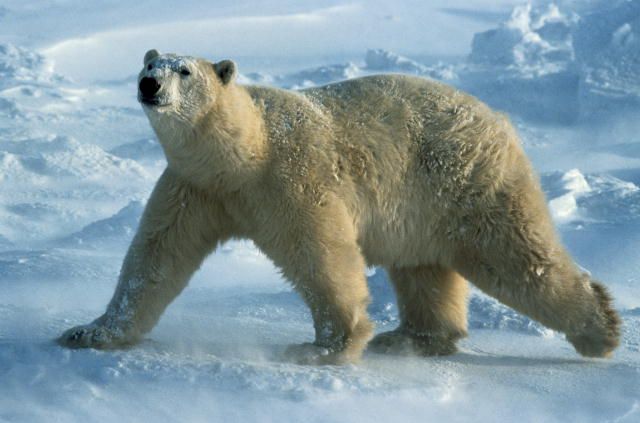 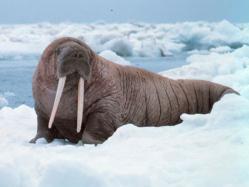 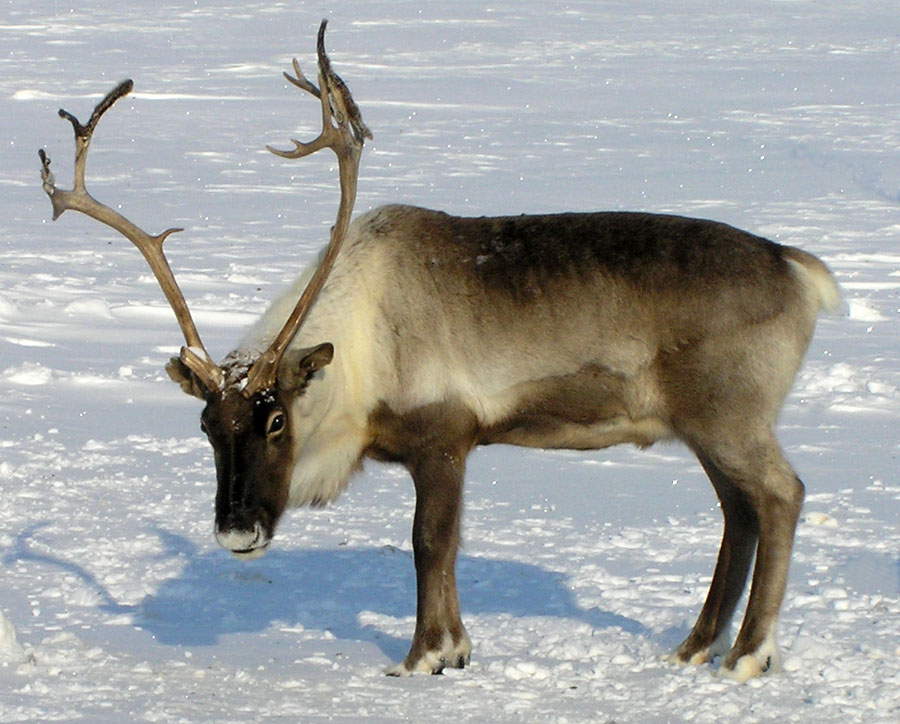 Белый медведь
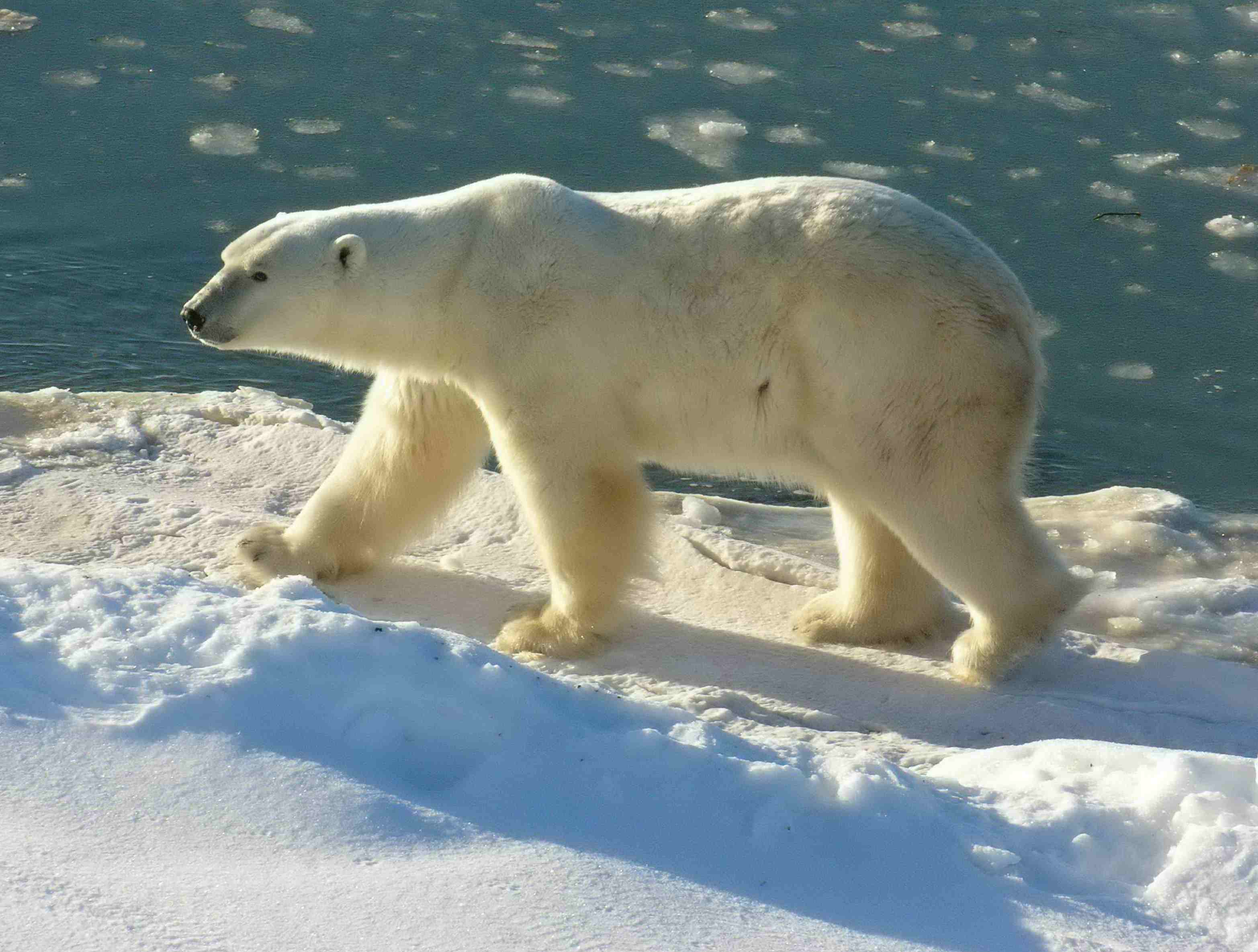 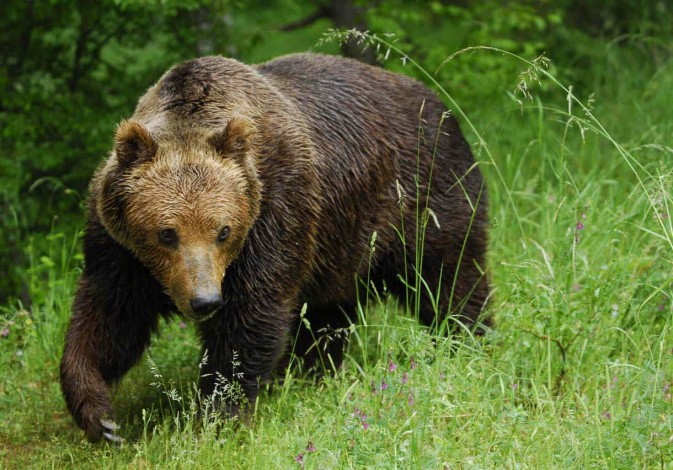 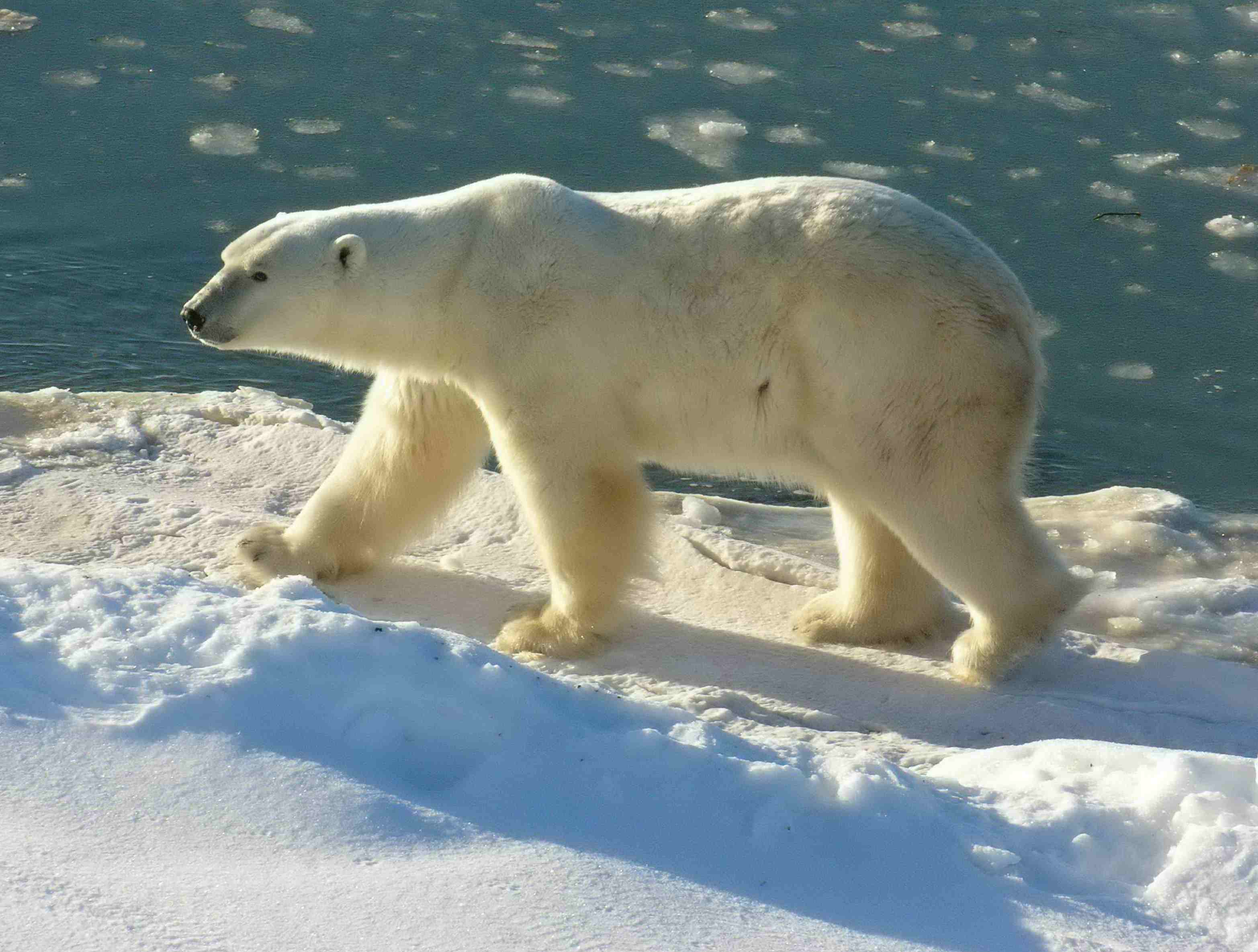 Морж
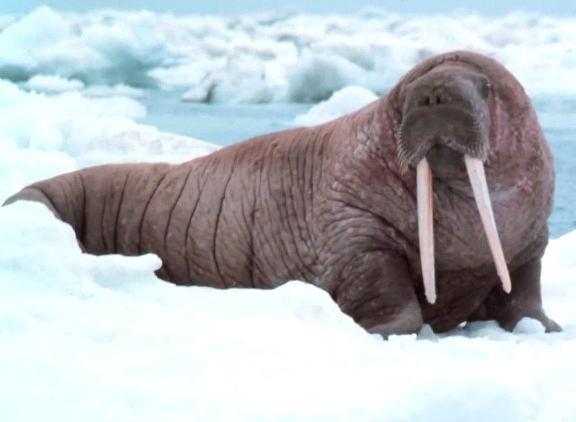 Северный олень
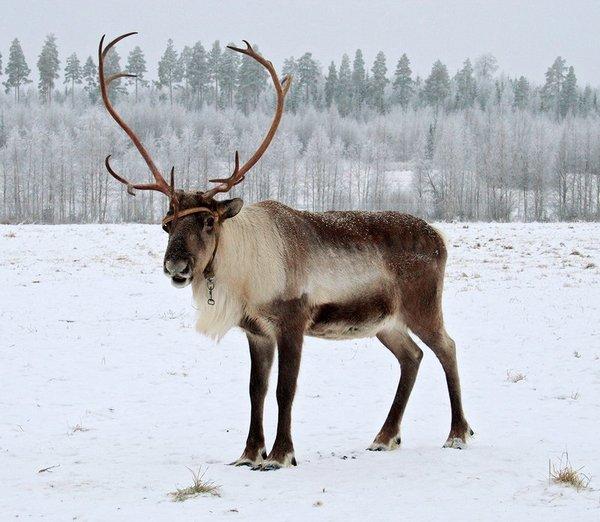 «Найди и назови лишнюю картинку»
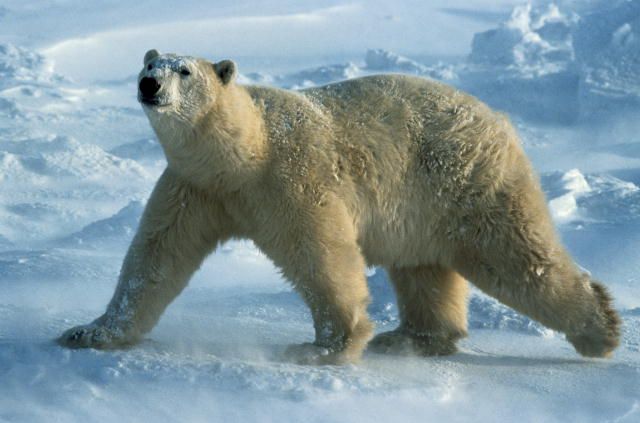 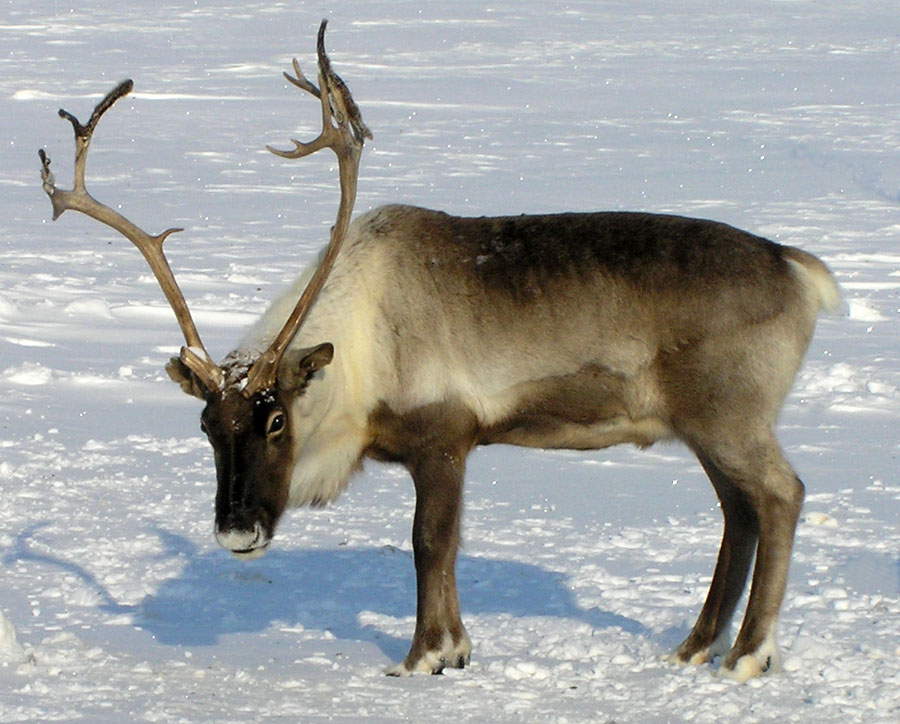 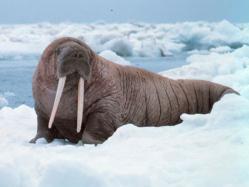 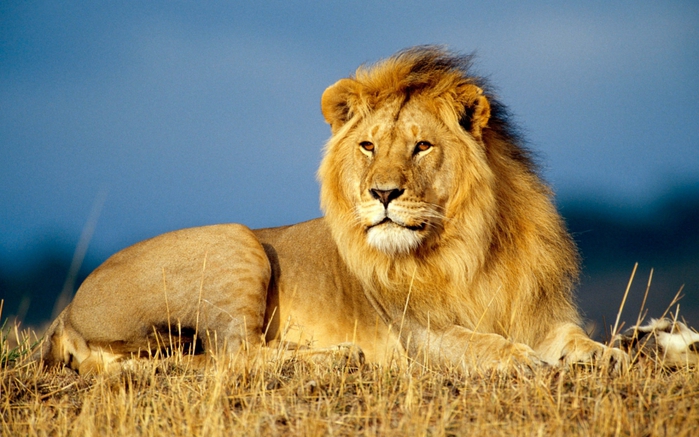 «Отгадай по описанию»
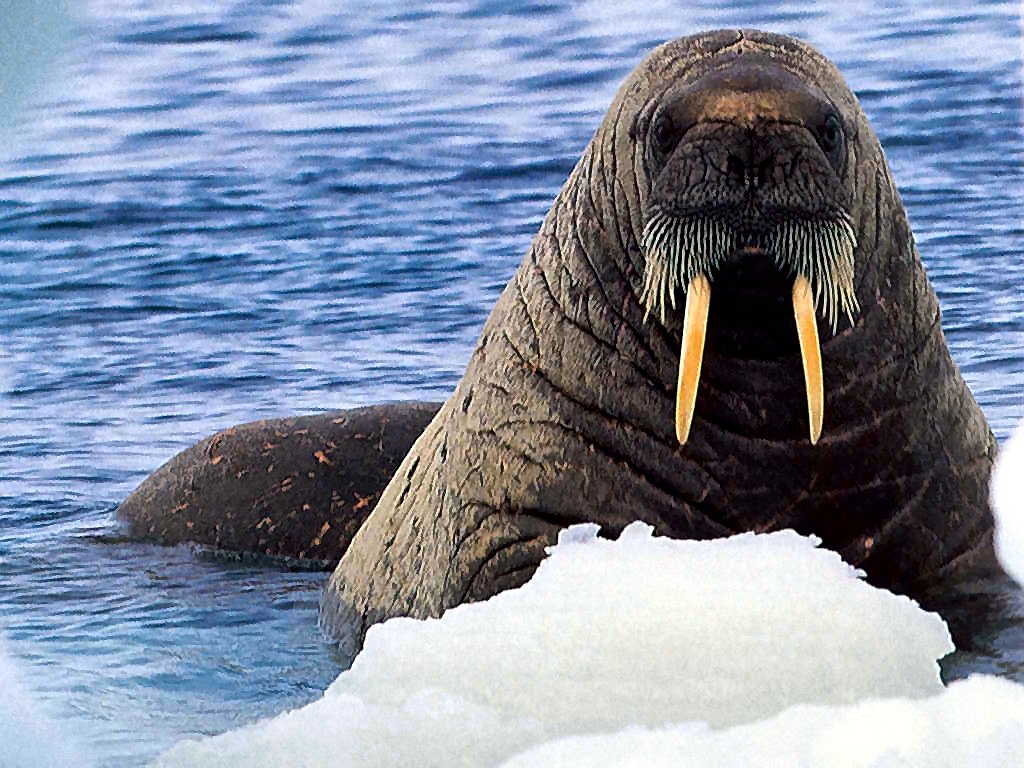 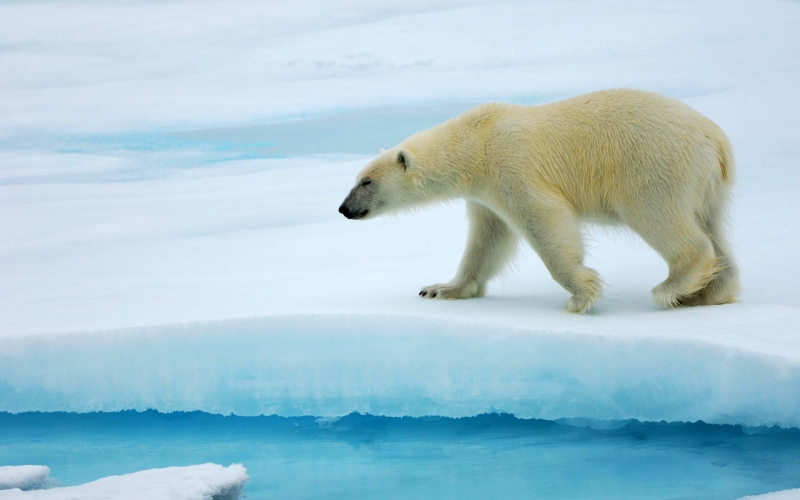 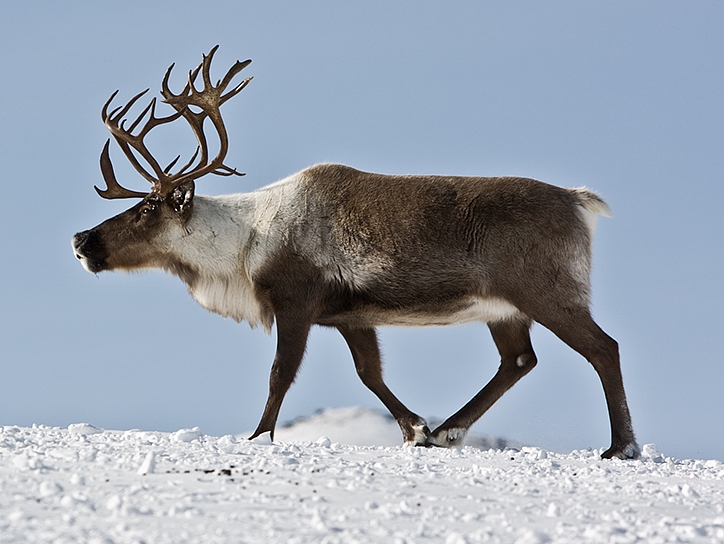 До свидания!
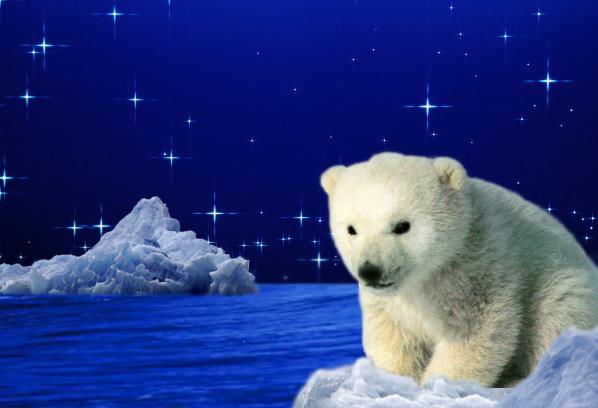